Spontaneous Volunteer planning and management
Kathleen Conley, M.Ed., LMHC
Emergency Preparedness Program Coordinator
San Joaquin County Public Health Services
kconley@sjcphs.org
[Speaker Notes: Notes
Use the Notes section for delivery notes or to provide additional details for the audience. View these notes in Presentation View during your presentation. 
Keep in mind the font size (important for accessibility, visibility, videotaping, and online production)

Coordinated colors 
Pay particular attention to the graphs, charts, and text boxes. 
Consider that attendees will print in black and white or grayscale. Run a test print to make sure your colors work when printed in pure black and white and grayscale.

Graphics, tables, and graphs
Keep it simple: If possible, use consistent, non-distracting styles and colors.
Label all graphs and tables.]
They’re Coming!We Better Prepare….Now!
Welcome
Introductions and Housekeeping
Pre and post-workshop questionnaires
Evaluations
Overview
During disasters, large numbers of people unaffiliated with traditional emergency response organizations converge at the scene to offer assistance. 

Spontaneous volunteers can be a significant resource, but are often ineffectively used and can actually hinder emergency activities by creating health, safety, and security problems and distracting responders from their duties.
Overview
The challenge is to capitalize on the outpouring of volunteer resources while ensuring safety and responders’ ability to effectively perform tasks within the established incident command system. 

Systems-based approaches to planning for spontaneous volunteer management in disasters have been developed that are informed by public health practice.
Assumptions
When disaster strikes a community, trained and affiliated emergency management and nonprofit organizations automatically respond according to pre-established plans.

Each of these organizations has a specific role to play in ensuring an effective response to, and recovery from, the disaster’s devastation.
Assumptions
Spontaneous, unaffiliated volunteers – our neighbors and ordinary citizens – often arrive on-site at a disaster ready to help.

Yet because they are not associated with any part of the existing emergency management response system, their offers of help are often under-utilized and even problematic to 	professional responders.
Objectives(Participants)
Orient participants to the roles, responsibilities, resources and management of Spontaneous Volunteers in the aftermath of a large-scale emergency or disaster event. 

Provide workshop participants with the tools to determine their capacity to recruit, receive, screen, credential, train, deploy, supervise and de-mobilize spontaneous volunteers.
[Speaker Notes: I want to help you determine if you can and if you will engage spontaneous volunteers.
Triage – will you do this work?
If not you, who will?
Identify VMS you will use that synchs with your EOPs and operational area volunteer management plans]
Objectives(Community Response)
Minimize response and recovery costs to the community.

Minimize disruption to first responders by spontaneous unaffiliated and non-coordinated
      affiliated volunteers.

Ensure the safety of volunteers, responders, and the community.
[Speaker Notes: I want to help you determine if you can and if you will engage spontaneous volunteers.
Triage – will you do this work?
If not you, who will?
Identify VMS you will use that synchs with your EOPs and operational area volunteer management plans]
What’s the Bridge?
We want to build our organizational and community capacity, “the bridge,” to prevent, prepare, respond and recover from all-hazards emergencies or disasters.
Decision Matrix
[Speaker Notes: This is another option for a decision slide.]
Terminology
Spontaneous Volunteer
Affiliated Volunteer
Unaffiliated Volunteer (SUV)

Volunteer Management System (VMS)
The organizational, operational and integrated methodology to manage volunteers.

Volunteer Reception Center (VRC)
The site/facility where Spontaneous Volunteers will report for screening and deployment.
A Tale of Two CitiesAnd a Small Town
Case Study – Hampden County Tornadoes EF 3-4
June 1, 2011 Hampden County Tornadoes
EF 3-4, 39 mile path, west to east
1 Hour 10 minutes on the ground
Killed three people, injured 300 people in Springfield alone
500 people homeless in Springfield's MassMutual Center arena.  Hundreds of homes destroyed.
More than 48,000 electricity customers lost power.
Over $150 million in damages
2 -3 year recovery
[Speaker Notes: Add a case study or class simulation to encourage discussion and apply lessons.]
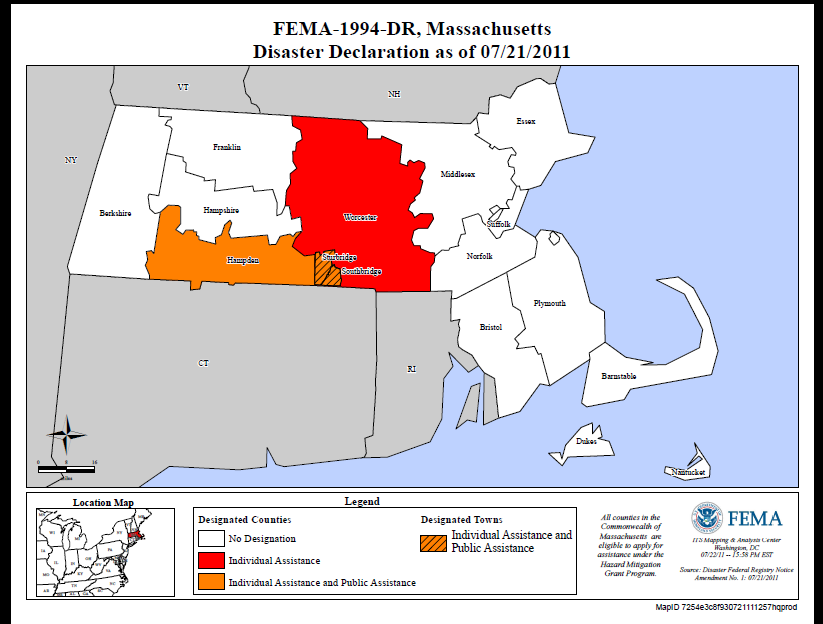 Resources
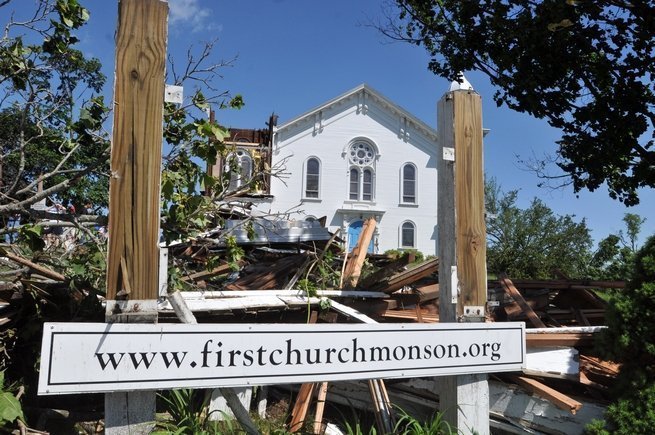 Volunteer Chaos
[Speaker Notes: Tell the story of three communities receiving and processing volunteers in very different organic manners.  2-3 year effort.
+
-]
Three CommunitiesThree Responses
No plans for Spontaneous Volunteer Management
Existing volunteer infrastructure included: ARC, MRC, CERT and Salvation Army
What worked?  What didn’t work?
AARs and IPs
[Speaker Notes: Summarize presentation content by restating the important points from the lessons.
What do you want the audience to remember when they leave your presentation?

Save your presentation to a video for easy distribution (To create a video, click the File tab, and then click Share.  Under File Types, click Create a Video.)]
Summary
Define your challenges
Use the pre and post workshop questionnaire as a guide
Follow the PHEP capabilities
Set realistic expectations
Assessment, Implementation and Exercising are complex processes.
Keep your eye on the goal
Building your organizational and community capacity to prevent, prepare, respond and recover from all-hazards emergencies or disasters.
[Speaker Notes: Volunteer Management is labor intensive.  Volunteer Management without planning is VERY labor intensive.
1. What do you want?
2. What will you do to get it?
3. How will you know if you got there?

Save your presentation to a video for easy distribution (To create a video, click the File tab, and then click Share.  Under File Types, click Create a Video.)]
Resources
FEMA Spontaneous Volunteer Management

Marin Sheriff  Spontaneous Volunteer Management

Volunteer Fairfax  VRC Video

Volunteer Video JITT Columbia, Missouri

Western Mass Medical Reserve Corpswmmrc.org
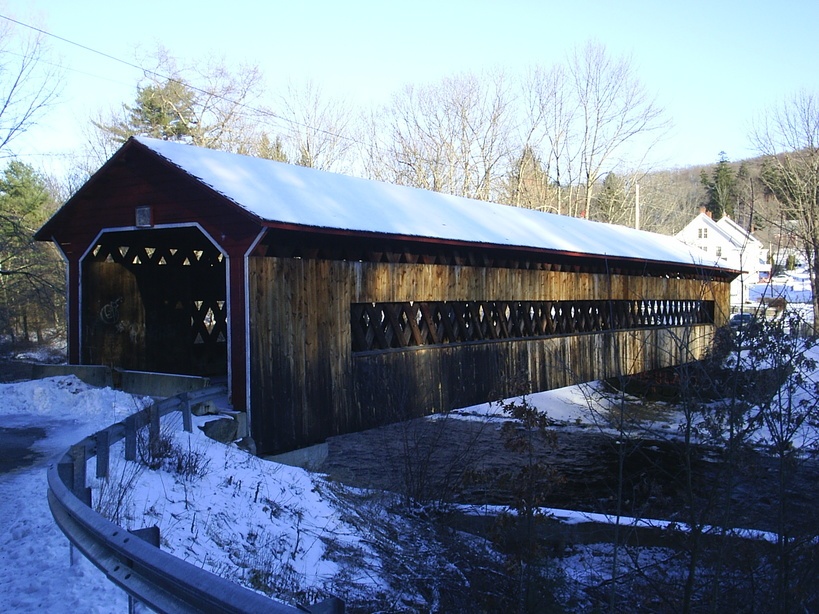 Questions?
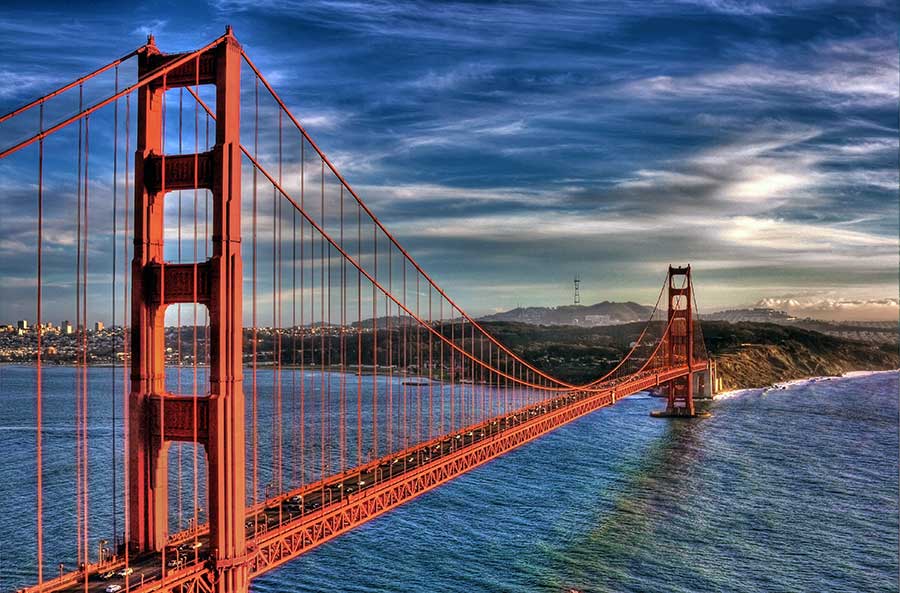 Bridges
Contact Information
Kathleen Conley, M.Ed., LMHC
Emergency Preparedness Program Coordinator
San Joaquin County Public Health Services
kconley@sjcphs.org
209 468-9361
[Speaker Notes: Discuss outcomes of the case study or class simulation.
Cover best practices.]